2023-2024 State Accommodations Training
Kali Winn
District Assessment Coordinator
October 17, 2023
Agenda
Privacy Laws
Accommodations
ACCESS for ELLs
CMAS
Unique Accommodations
CO PSAT/SAT
Final Points
Questions
Privacy Laws
Laws
Children’s Online Privacy Protection Act (COPPA, 1998)
Colorado Student Data Transparency and Security Act (2016)
4
COPPA
We have a responsibility to protect the privacy and ensure the security of our students.

Children’s Online Privacy Protection Act of 1998, 15 U.S.C. 6501-6505
Personal Information refers to individually identifiable information about an individual. For example:
A first or last name
Online contact information
Online screen or username
State Assigned Student Identifier (SASID)
A photograph, video, or audio file where such file contains a child’s image or voice
(Federal Register Vol. 78 (No. 12), January 17, 2013; p. 4009)

Children's Online Privacy Protection Rule: Final Rule Amendments To Clarify the Scope of the Rule and Strengthen Its Protections For Children's Personal Information; 16 C.F.R. Part 312
5
CO Student Data Transparency & Security Act
Student personally identifiable information” means information that, alone or in combination, personally identifies an individual student or the student’s parent or family, and that is collected, maintained, generated, or inferred by a public education entity, either directly or through a school service, or by a school service contract provider or school service on-demand provider.  
[22-16-103, C.R.S.]
6
Knowledge Check: Privacy Laws
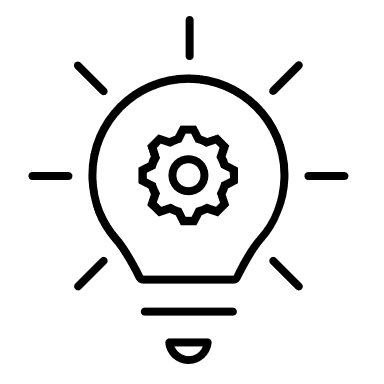 Accommodations
IEPs and 504s
Connect with your Special Education team to ensure that students plans are updated and ready to go for the 2023-2024 school year
9
Administrative Considerations and Accessibility Features
Administrative Considerations:
Adjustments made to the students’ testing environment. For example, students may require 1:1 or small group testing. Administrative considerations are available to all students

Accessibility Features:
Adjustments made to increase the students’ access to the assessment by providing tools and supports that the students use in daily instruction. These tools and support do not interfere with the construct that is being measured. For example, the magnification feature or the text highlighting tool. Accessibility features are available to all students.
Note: Some accessibility features must be identified before testing, such as text-to-speech for math and science
10
What are Accommodations?
Accommodations are practices and procedures that provide equitable access to the education environment and curriculum during instruction and assessment for students who have a documented need, including students with a disability and students who are eligible for a Language Instruction Educational Program (LIEP).  Accommodations are directly related to a student’s identified disability and/or area of need as a student eligible through LIEP* instructional practices and the ability to access the test.
*Students in the LIEP are identified as Non-English Proficient (NEP) or Limited English Proficient (LEP)
11
Providing Accommodations
The stipulations for providing an accommodation are: 
The determination of need for a student must be made on an individual basis 
Accommodations are documented in a formal plan or identified through LIEP instructional practices.​
Accommodations are evaluated regularly for need and effectiveness
The accommodation is routinely used for both classroom instruction and assessment
The accommodation does not change what the assessment measures
Testing accommodations should be consistent with what is used throughout the year for instruction
12
Providing Accommodations Cont.
Accommodations do not:
Interfere with the construct of the assessment or the standard being assessed
Modify or change the standard 
Reduce learning expectations
Reduce rigor or relevant cognitive load
Give an unfair advantage
Help all students “do better”
Occur without regular evaluation and evidence of effectiveness
Convenience the adult
Default by disability label or identification through LIEP instructional practices
Default by class placement or groups within a class
13
Accommodations vs. Modifications
Accommodations:
Adjustments to standardized testing materials or procedures that allow students to demonstrate their knowledge without changing the construct being assessed. Assessment accommodations maintain the expectations and rigor of the assessment. They do not change what is being measured by the assessment.

Modifications:
Adjustments to the administration of an assessment that change what the assessment measures. Modifications change the construct being assessed. Modifications in the administration of an assessment would fundamentally change the assessment’s intended measure and, therefore, would not result in valid scores.
14
Tentative State Assessment Calendar
1CSLA is for eligible multilingual learners in grades 3 and 4 only
15
Accessibility and Accommodations Flowchart
Students must have an active IEP/504
Unique 
Accoms
May include students with active IEP/504/LIEP (but not required)
Student must be NEP/LEP
Accommodations
Accessibility Features
Administrative Considerations
All Students
16
Knowledge Check: Accommodations
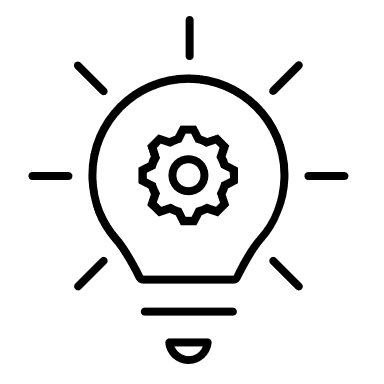 ACCESS for ELLs
ACCESS for ELLs Forms
Online
Paper
Kindergarten
Alternate ACCESS
19
ACCESS for ELLs Accommodations
Administrative Considerations: 
Adjustments made to the students’ testing environment. For example, students may require 1:1 or small group testing.  Administrative considerations are available to all students.

Accessibility Features:  
Adjustments made to increase the students’ access to the assessment by providing tools and supports that the students use in daily instruction.  These tools and support do not interfere with the construct that is being measured.  Examples are screen color preference or scratch paper. Accessibility features are available to all students.

Accommodations: 
Practices and procedures that provide equitable access to an assessment for students who have a documented need in their IEP or 504 plan. Accommodations are directly related to a student’s identified disability area and the ability to access the test.  Qualifying students who receive an accommodation on the ACCESS for ELLs must have a documented need on their active IEP/504 plan.
20
Administrative Considerations & Accessibility Features
Setting
Adaptive and specialized equipment or furniture
Individual or small group setting

Presentation
Redirection
Read aloud to self
Tools
Color preferences
Line guide or tracking tool
Scratch paper and notepad
21
Accommodations Update
New this year
ACCESS for ELLs is delivered online
Paper-based assessment is an accommodation available only to students with a documented disability on their IEP/504 plan
Students must have a direct connection between the disability and the ability to access the test
Paper-based accommodations (large print, Braille, test form) are due to Kali Winn by October 31st 

Note: Kindergarten ACCESS and Alternate remain on paper
22
ACCESS for ELLs Accommodations
*UAR Scribe submission is required for the Writing domain
23
Alternate ACCESS for ELLs Accommodations
24
Kindergarten and Alternate Accommodations
Based upon the design of the assessment, some accommodations are built in and do not need to be coded as used. The following are incorporated in the assessment:
Extended speaking test response time
In-person human reader
Repeat in-person human reader
Large print
25
Prohibited Activities
The following are prohibited on ACCESS for ELLs 1-12, ACCESS Kindergarten, and Alternate ACCESS:
Translating test items into a language other than English
Reading test items in a language other than English
Using a bilingual word-to-word dictionary
26
Tasks to Complete
When needed, the following accommodations must be indicated in the test management system prior to administering online ACCESS:
Manual control of item audio (MC)
Repeat item audio (RA)
Extended Speaking test response time (ES)

The following ACCESS accommodated forms must be pre-ordered by the assessment coordinator:
Braille forms
Large print
Paper forms
27
Unique Accommodation Requests (UAR) for ACCESS
A very limited number of students who meet specific criteria may qualify for unique accommodations
The requested UAR must be listed in the IEP/504 and tied to an instructional goal

The following accommodations require CDE approval:
Scribe accommodation for ACCESS for ELLs Writing domain
Speech-to-text (STT) requests are to be submitted as a ‘scribe’ UAR
Scribe accommodation for ACCESS for ELLs uses a separate test form

Students who may qualify have an:
IEP/504 due to neurological disorder or physical disability; and
Identified disability connected to the inability to access this domain

Note: Use of unique accommodations without CDE approval may result in the writing domain score being invalidated and the student not receiving an Overall Composite Score or Literacy Score
ACCESS for ELLs UAR are due to CSI by November 27, 2023
28
Knowledge Check: ACCESS for ELLs
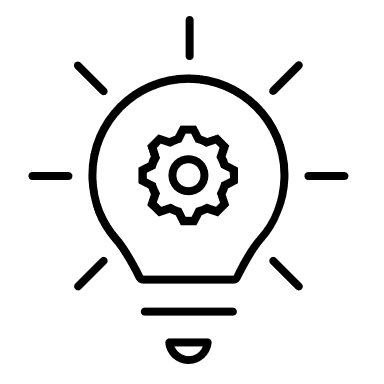 CMAS
CMAS Accessibilities and Accommodations
Administrative Considerations
Accessibility Features
Accommodations for students with disabilities and in an LIEP* (NEP/LEP)
Presentation Accommodations
Response Accommodations
Timing Accommodations
Accommodations unique to students identified through LIEP* (NEP/LEP)
Linguistic Accommodations
Getting familiar with practice resources
Emergency accommodations 

*Students in the Language Instruction Educational Program are identified as NEP/LEP
31
Administrative Considerations
Administrative considerations are available to any student who may benefit from a change in the testing conditions
Available for both computer-based and paper-based testing
Ensure test security is not compromised and testing requirements are met
Not all students will benefit from administrative considerations
32
CMAS Administrative Considerations
Small group testing
Time of day within a school day
Separate or alternate location
Specified area or setting
Adaptive and specialized equipment or furniture
Frequent breaks (do not stop the clock)
33
Administrative Considerations Examples
Frequent breaks (does not stop the clock)
Students remain in the testing environment
Brain breaks, stretches, standing, walking around
Maintain standardized test environment
Many students benefit from frequent breaks over extended time

Small group testing
Can be individual or group

Time of day within the school day
A group of students typically have math instruction after lunch, so they take their math unit directly after lunch
34
CMAS Accessibility Features
Accessibility features are available to any student to increase the accessibility of the assessment
Available as embedded accessibility features through the computer-based assessment
Some features must be enabled/provided by the Test Administrator
Students should use similar access strategies during daily instruction and classroom assessment
35
CMAS Accessibility Features
Audio amplification
Color contrast
Answer eliminator
Frequent breaks (do not stop the clock)
General admin directions read aloud/repeated/clarified
Highlight tool
Headphones/noise buffers
Line reader
Zoom
Notepad
Pop up glossary
External spell check device
Text-to-Speech (TTS)
Auditory/Signed presentation (reader/signer)
Writing tools
36
Accessibility Feature: Text-to-Speech
Available in Math and Science
Assign TTS to a student who needs it and uses similar strategies during instruction
Do NOT assign to students “just in case”
Students will not benefit if they do not use TTS regularly during instruction and on classroom assessments
Students should be familiar with the accessibility features because they use it during daily instruction
Unfamiliar features can cause confusion and/or be a distraction
Unfamiliar features can interfere with student access to the assessment
Students don’t use it….
Creates unnecessary additional administrative burden
37
Presentation Accommodations
Large print
Braille
Assistive technology (AT)
Auditory Presentation: Text-to-Speech (TTS) or Auditory/Signed Presentation Script (ASP)
Only for Math and Science
Oral translation or human signer for test directions
Oral translation or human signer for test items and responses
Only for Math and Science

*Any modification of the assessment is a misadministration and will result in an invalid score
38
Large Print and Braille
Zoom (CBT – accessibility feature)
300 times larger

Large print – paper
18-point font
14x18
Braille
UEB (with Nemeth – Math)
UEB Math/Science

Other Enlargement Options
Project onto white board
Project onto wall
Enlargement/Magnification
39
Visual Descriptor Documents
Available for all content areas
Intended for students with limited vision (must have VI field indicated in PearsonAccessNext)
Included in all Braille kits
As needed, included in large print kits

ELA and Math Assistive Technology forms
Embedded code for screen readers (i.e. JAWS, NVDA) and refreshable Braille displays
Language lies underneath image
Visual descriptors are embedded within the form
Assistive Technology form for ELA must be used with screen reader muted for a valid score*

*Any modification of the assessment is a misadministration and will result in an invalid score
40
Response Accommodations
Brailler/Braille note taker
Word prediction (cannot connect to the internet)*
Talking calculator/abacus/tactile math manipulatives
Math charts and counters (district-level approval)
Calculator on non-calculator sections**
Scribe/signer***
Speech-to-text (cannot connect to the internet)*
Other assistive technology


*For word prediction and speech-to-text, schools must submit the CMAS Speech-to-Text and Word Prediction Security Agreement Supplement and supporting documents to CSI who will submit to CDE
**For Math, calculator use on the non-calculator sections requires an approved UAR
***For ELA constructed response, a scribe requires an approved UAR
41
CMAS Internet Access Assessment Policy
Some students may require software that is not compatible with TestNav. These students may have a second device in the testing environment to provide access to that software. The second device may not have internet access (Spring 2024 CMAS and CoAlt Procedures Manual, Section 6)
42
Speech-to-Text and Word Prediction
Speech-to-text (STT) and word prediction must be used on a secondary device
Cannot connect to the internet
Students using STT need to be tested in a 1:1 environment
Schools must submit the CMAS Speech-to-Text and Word Prediction Security Agreement Supplement to CSI before February 14: https://www.cde.state.co.us/assessment/stt_securityagreementsupplement 
Schools must submit support documentation
Evidence of training
Evidence of polices and procures following the chain of custody requirements as documented in the Spring 2024 CMAS and CoAlt Procedures Manual
Identifying the number of students using these tools
43
Timing Accommodations
Stop-the-clock breaks/multiple breaks
Time and a half
ELA, Math, and Science
Double time
ELA, Math, and Science
Extended time (complete unit in one day)
Must balance testing time with loss of instructional time
Test fatigue
44
Timing Accommodations and Extended Time
Standard Time
The time needed for the vast majority of students to complete a unit
Extended Time
Time and a quarter
Students needing 1% - 25% extra time beyond the standard time
Time and a half
Students needing 26% - 50% extra time beyond the standard time
Must be documented on the student’s IEP/504 plan or students identified through LIEP instructional practices
Double time
Students needing 51% - 100% extra time beyond the standard time
Must be documented on the student’s IEP/504 plan
Allotted time
Based upon timing data, some content areas may include time and a quarter
45
Timing Accommodations - CMAS
Timing data
The timing data CDE uses to determine the standard time and allotted time includes 95% of students completing each unit within the timeframe
Includes students on an IEP/504 plan and students in an LIEP
Based on timing data very few students use time and a half or double time
Consider the students’ needs before assigning them to time and a half or double time
Other accessibility features or accommodations might be more beneficial 
Frequent breaks (does not stop the clock)
Stop the clock breaks (depending on student need)
Small group testing
46
Accommodations for Students Identified as NEP/LEP*
Time and a half
General admin directions read aloud/repeated/clarified in primary or home language (translated “Say” directions)
Standardized written and auditory Transadaptation** of Math and Science into Spanish
Word-to-Word glossary (Math and Science)
Word prediction (Math and Science)
Text-to-speech in Spanish (Math and Science)
Auditory Presentation: reader in Spanish
Auditory Presentation: reader in primary/home language other than Spanish


*Non-English proficient (NEP)/Limited English proficient (LEP)
*Please see Section 6 of the Procedures Manual for eligibility guidelines
**Transadaption – translated in a culturally and linguistically response way
47
Accommodations for CSLA
Colorado Spanish Language Arts (CSLA) is an accommodated form for ELA/Literacy
Qualifying students have a language proficiency status of NEP or LEP and are in grades 3 and 4
Students have received instruction in Spanish within the past 9 months
Eligibility guidelines: https://www.cde.state.co.us/assessment/cmas_spaassessflowchart 
Paper-based

Accommodations available for qualifying students (language proficiency status of NEP or LEP) who have an IEP/504:
Scribe and Large Print
Scribe for CSLA Constructed Response requires an approved UAR
Data MUST be from a literacy test in Spanish
48
Practice Resources
Colorado Practice Resources (CPRs)
Familiarizes students with assessment platform
Item types
Examples
Scoring information
Accommodation/Accessibility feature compatibility
CPRs are available through the Practice Resource page: https://coassessments.com/practice-resources/ 
AT CPR form is accessed through the PearsonAccessNext training site: https://trng-co.pearsonaccessnext.com/customer/index.action
49
CMAS Practice Resources
CMAS Braille CPRs
Ensure all students who test using Braille code have the opportunity to access practice resources
Contact Kali Winn if you have students who qualify
50
Assistive Technology Reminders
Use caution when assigning students to the Assistive Technology (AT) form
AT form is for students who utilize software/technology to access content (screen readers (JAWS), adaptive mouse, adaptive keyboards, refreshable Braille displays)
AT form does not have the same tool bar
DO NOT assign students using Speech-to-Text (STT) to AT form
Students using STT need to be tested in a 1:1 environment
DO NOT assign students with hearing aids or FM systems to AT form
51
Accommodations Reminders
Students must have an active IEP/504 or be in an LIEP
There should be a documented connection between the student’s disability or language proficiency and the ability to access the test
Students must use the accommodation during classroom instruction and assessment on a regular basis
Students should be receiving instruction to improve independence of access and mitigate the issue
Students’ IEPs should address the need for the accommodation 
Students should not use the accommodation for the first time on the day of the test
Not used for the convenience of staff
52
Emergency Accommodations
Used for unexpected and unforeseen circumstances
Are not documented in an IEP/504 plan or students in the LIEP
Documentation is maintained at the school and district level
Usually human scribe
Contact DAC for access to the form
If a student receives a concussion during the testing window, contact Kali Winn ASAP
53
CMAS Additional Orders
Orders cannot be placed for accommodated materials unless there is an “actual” student registered for that accommodation
CDE will not approve the additional order (AO)
Potential for misadministration and/or test security issues
Braille and Large Print forms must be produced in advance
Orders for all accommodated materials are due during the initial order window (January 8 – 26). Specifically, Auditory/Signed presentation scripts, CSLA, Braille, Large Print, and standard print paper tests (English and Spanish) should be ordered during the initial window
54
Knowledge Check: CMAS
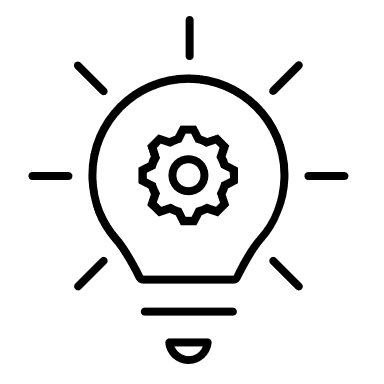 Unique Accommodations
Unique Accommodation Requests
Unique Accommodation Requests (UAR)
Unique Accommodations Available
Unique Accommodation Requests
UAR Need to Know
Reminders
57
Unique Accommodations Available
Accommodations requiring a UAR:
ACCESS for ELLs
Scribe accommodation for the Writing domain 
Submit speech-to-text requests as “scribe”
Scribe accommodation UAR are due November 27, 2023
CMAS ELA/CSLA
Constructed Response Scribe accommodation: Writer/Scribe
ELA/CSLA Constructed Response Scribe accommodation UAR are due December 11, 2023
CMAS Math
Calculator on non-calculator sections
Calculator on Non-Calculator sections accommodation UAR are due December 11, 2023
District-approved Math Charts and Counters
District-level approval
58
Unique Accommodations Request (UAR)
A very limited number of students who meet specific criteria may qualify for unique accommodations
The request UAR must be listed on the IEP/504 and tied to an instructional goal
These accommodations might impact the construct being measured. For that reason, additional documentation is required
All UARs for ACCESS for ELLs are due to CSI by November 27th for all students
All UARs for CMAS are due to CSI by December 11th for all students
CMAS UARs for students who arrive in the district after January or are newly placed on IEPs are due by March 11th 

Accommodations requiring CDE approval:
Scribe accommodation for CMAS ELA/CSLA constructed responses
Scribe accommodation for ACCESS for ELLs (includes STT)
Calculator on non-calculator sections of CMAS Math

Note: Use of unique accommodations without CDE approval may result in invalidation or score suppression
59
UAR: Need to Know
UAR Submissions:
Students must have an active IEP/504
Need for the unique accommodation is directly connected to the student’s specific identified disability which creates an inability for the student to access the standard being assessed
Recent data documenting need/use of the accommodation
Must be from within the current school year

Scribe UAR:
Submit a sample of student’s handwriting without support
Include time to complete sample
Submit a sample of student’s typing/keyboarding without support
Include time to complete sample
Students with a neurological disorder or physical disability that significantly limits or prevents the student from writing or typing

Completed ACCESS for ELLs UARs must be signed by the School Leader and submitted to CSI by November 27th
Completed CMAS UARs must be signed by the School Leader and submitted to CSI by December 11th
60
UAR Submission Process
Download the UAR Guidance Documents and UAR forms: https://www.cde.state.co.us/assessment/training-accommodations 
Gather the IEP/504 document and supporting data – ONLY the IEP/504 section specifying the accommodation is required
Complete the UAR form for each student in each accommodation area 
Upload the completed UAR, IEP, and supporting data into G Drive. Each form must be uploaded in a single PDF for each student (data may be combined with form) 
Email Kali at kaliwinn@csi.state.co.us to let her know that the UARs are ready for review
61
ELA Assessment Accommodation Policy
The 2020 Colorado Academic Standards (CAS) expect students to read (decode a printed or tactile code) and comprehend (make meaning of) literary and informational texts independently and proficiently. 

Assessment administration adjustments that would change this expectation are not accommodations.
62
ELA Assessment Accommodation Policy
Because the CMAS English language arts assessment measures reading and writing components of the CAS, providing auditory presentation of printed text changes the assessment’s focus from reading and comprehension of text to listening and comprehension of text, which falls under different, unassessed listening standards.
The CMAS ELA accommodations policy is grounded in IDEA requirements that only changes to the assessment experience that do not invalidate a score may be considered as accommodations on the state assessments (34 CFR § 300.160)
If a student has a significantly rare situation (e.g., a newly visually impaired student who has not had an opportunity to learn braille) that needs consideration, contact Kali Winn
63
Reminders
Data must be submitted with all UAR submissions for considerations
UARs must be submitted with the relevant IEP section
Math Charts and Counters are approved at the district-level
Number lines are not an approved tool and cannot be used on the Math assessment
Modifications are a misadministration and will result in an invalidation of scores
If there is a significantly rare situation that needs to be taken into consideration, contact Kali
64
Knowledge Check: Unique Accommodation Requests
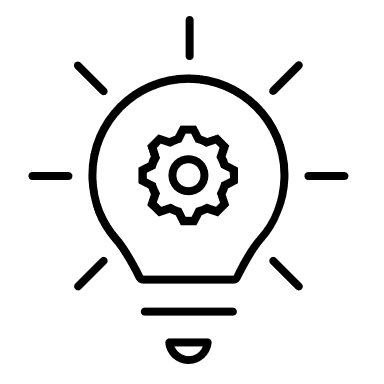 CO PSAT/SAT
CO PSAT and SAT Accommodations
PSAT is administered to all* students in grades 9 and 10 and SAT is administered to all* students in grade 11
PSAT/SAT accommodation requests are submitted to College Board through their SSD Online system








*Students who participate in CoAlt will take the DLM ELA 7 math assessment instead of PSAT/SAT
67
College Board Accommodations Update
Starting in Spring 2024, PSAT/SAT is delivered online for all students
Paper-based testing is an accommodation only available to students with a documented disability on their IEP/504 plan
To be considered for paper-based testing, the student’s disability must directly result in the student’s inability to access a digital test. It is expected that almost all students will be able to test using a computer with or without accommodations, and very few students will be approved for paper-based testing
The PSAT/SAT tab of the Accommodations Crosswalk has been updated to reflect online universal accessibility and accommodations
New this year
68
College Board Accommodations Update
Because of the transition to online testing, all accommodation requests for students in grade 9, 10, and 11 MUST be submitted prior to the accommodations request deadline.

Please pay particular attention to ensuring that you have submitted 9th grade accommodation requests. In past years, SSD Coordinators were encouraged to submit grade 9 accommodation requests through SSD Online but not required. Starting in Spring 2024, students in grade 9 MUST have their accommodations approved to receive the correct accommodated test form for their needs.

The PSAT/SAT accommodations request deadline for students in grades 9, 10, and 11 is Friday, February 16, 2024. This is a hard deadline.
New this year
69
CO PSAT/SAT Accommodations
College Board Approved:
Accommodations are requested via SSD Online and are reviewed and approved by College Board. Once approved, the student will receive college- and scholarship-reportable scores when tested using these accommodations. Approval is continuous from year to year and applies to both PSAT/SAT as well as other College Board assessments (e.g., advanced placement). SSD Coordinators should review and confirm each student’s approved accommodations annually, but resubmission is only required if there is a change to the student’s IEP/504 plan.

State Allowed:
Accommodations (SAAs) must be submitted each year. Students testing with SAAs will receive a score, but it will not be college- or scholarship-reportable. SAAs are typically limited to a very small number of students. The most common SAA is used by first-year-in-US multilingual learners who only take the math section of the PSAT or SAT. A student’s accommodation cannot be changed from state allowed to College Board approved after the fact.
70
CO PSAT/SAT Accommodations
Students who tested using College board approved accommodations last year continue to be approved for 2024 as long as there are no changes to the student's primary disability or accommodations listed in the student’s IEP.
Students who had College Board approved accommodations for paper-based testing last year will automatically be approved for the related/comparable computer-based accommodation in Spring 2024 (i.e. MP3 will be approved to text-to-speech). School SSD Coordinators are encouraged to review, and update if needed, PSAT/SAT accommodation requests and approvals for all eligible students, including students who were previously approved
The default Braille code for College Board assessments will be UEB and UEB with Nemeth for math. UEB Math/Science code for math will be available on request.
71
PSAT/SAT Supports for Multilingual Learners
Translated Test Directions
Students who are NEP/LEP can have test directions available in their primary language.  Translated test directions are available in 18 languages and can be downloaded from the College Board’s Colorado Resource Repository.  In most situations, the proctor will read the directions in English, and the student will have a paper copy of the translated directions available on their desk.  This support is available to all NEP/LEP students and does not need to be requested or documented in SSD Online.  Local translation of test directions is also allowed.  Translation of test content is not provided nor allowed.

Bilingual Word-to-Word Dictionary
Similar to their list of approved calculators, College Board publishes a list of bilingual word-to-word dictionaries that have been reviewed and approved for use.  Purchase/use of an approved bilingual word-to-word dictionary is the responsibility of the school or student. https://satsuite.collegeboard.org/media/pdf/sat-suite-college-board-approved-dictionaries.pdf This support is available to all NEP/LEP students and does not need to be requested or documented in SSD Online.

50% Extended Time
NEP/LEP multilingual learners can take the PSAT or SAT using 50% extended time.  This support MUST be requested in SSD Online prior to the SSD request deadline.

Math Only (Student does not take the Reading/Writing portion of the exam)
 This is ONLY allowed for multilingual learners who are in their First-Year-in-the-U.S.  This is a State Allowed Accommodation and must be submitted in the SSD Online system prior to the SSD request deadline.
72
College Board Accommodation Requests
PSAT/SAT accommodation requests and administrations are handled at the school level – each school must have a designated SSD Coordinator who will submit PSAT and SAT accommodation requests into College Board’s SSD Online system.  
SSD Online is already open to review existing and submit new accommodations requests. Coordinators must request PSAT and SAT accommodations for 9th grade, 10th grade, and 11th grade students, newly enrolled students, and students with a newly identified disability or whose primary disability or accommodation needs have been recently changed.
Colorado PSAT/SAT and CMAS constructs are not identical.  Available accommodations may vary across assessments.  Please check the Accommodations Crosswalk document to ensure requested accommodations are provided.
73
PSAT/SAT Reminders
Certain accommodation requests may require additional documentation (i.e., requesting human reader or TTS)
Assistive Technology Compatible (ATC) form is used for students who use assistive technology related to visual disabilities
Works with JAWS, NonVisual Desktop Access (NVDA), and ZoomText
For most accommodation requests, College Board approval will be routine provided the accommodation that is requested is clearly aligned with the disability information and instructional accommodations documented in the student’s IEP/504. However, in some situations College Board may request additional documentation
If extended time is being considered, please discuss with the student’s IEP/504 team whether extended time or standard time with breaks as needed would be the most appropriate accommodation for the student. Once extended timing has been assigned, the student will not be permitted to move on to the next section until the full time has expired
All accommodation requests must be submitted by February 16, 2024

Note: Schools must have parent consent prior to sharing disability information with College Board as part of the accommodation request process
74
Knowledge Check: PSAT/SAT
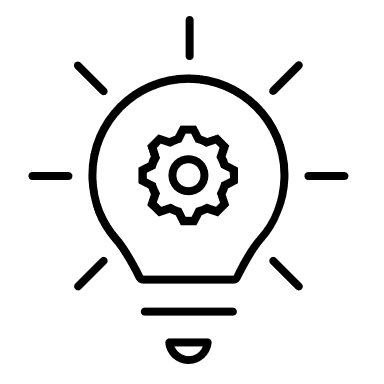 Final Points
Adding Accommodations to IEPs
More is not necessarily better
Not all accommodations benefit all students
Extended time is often over assigned
Accommodations will not provide benefit if the student does not use them during instruction on a regular basis
Is the student using STT consistently and regularly for instruction and classroom assessment? 
If an assessment accommodation (which by definition cannot violate the construct) is in the IEP and is an allowable accommodation, the student must be offered the accommodation
77
Resources
Unique Accommodations Guidance & Form: https://www.cde.state.co.us/assessment/training-accommodations
Accommodations Crosswalk: https://www.cde.state.co.us/assessment/accommodations_crosswalk
78
CSI Resource Site
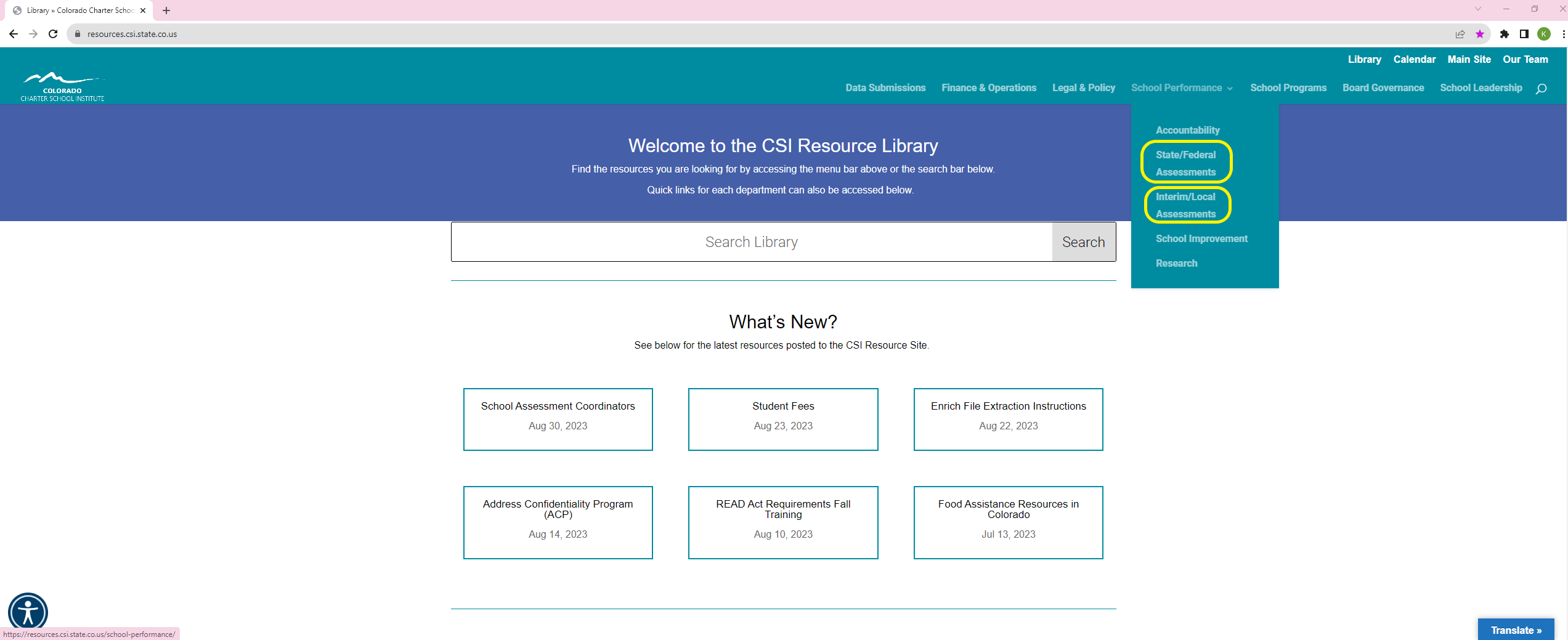 https://resources.csi.state.co.us/
Dates and Deadlines
CMAS Braille Practice Resource Orders
September 15, 2023
UARs for ACCESS for ELLs
November 27, 2023
UARs for CMAS
December 11, 2023
CMAS Paper-Based Accommodations (i.e., braille, large print, auditory/signed presentation script, CSLA, standard print tests)
Initial order window (January 8-January 26)
Speech-to-Text and Word Prediction Security Agreement Supplement and supporting documentation for STT and WP on CMAS
February 14, 2024
Accommodation Requests for PSAT and SAT
February 16, 2024
New student UARs for CMAS
March 11, 2024
80
2023-2024 Trainings
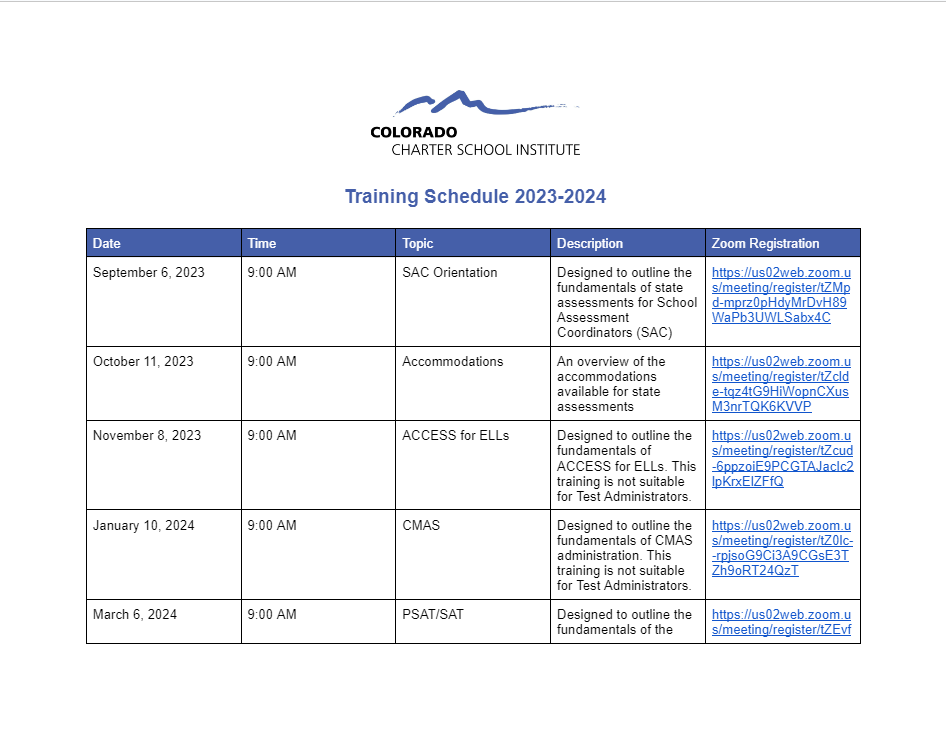 https://docs.google.com/document/d/1WkE8OKZHKcCbf76mPpLKqfOOYaKFVG8EnHtJaf39uUs/edit?usp=sharing
Contact
Kali Winn
kaliwinn@csi.state.co.us
303-532-7403

Scheduling: https://calendly.com/kali_winn
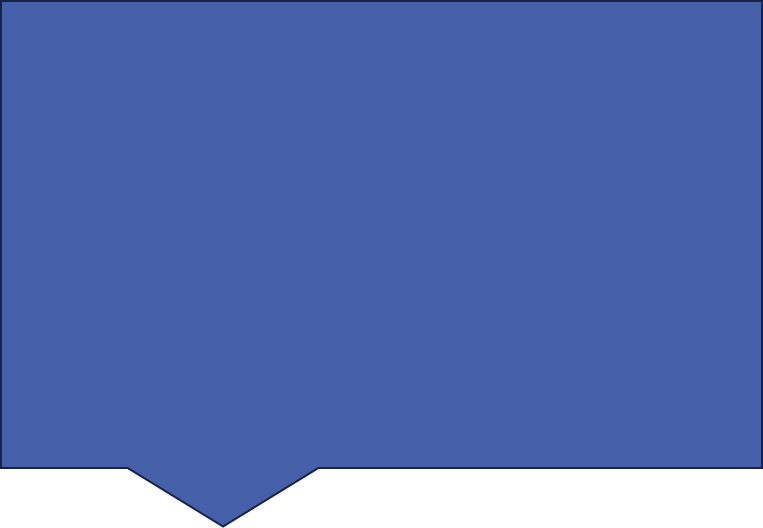 Final Questions?